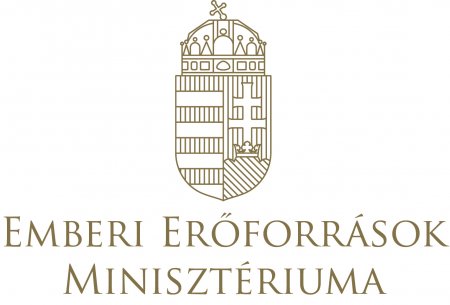 A családsegítő és gyermekjóléti szolgálatokat érintő  változásokA család és gyermekjóléti szolgáltatás
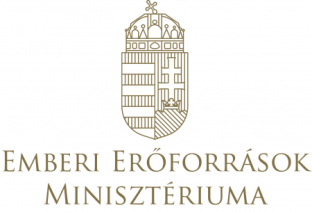 2015. évi CXXXIII. törvény egyes szociális és gyermekvédelmi tárgyú törvények módosításáról
2016. január 1.
A családsegítés és gyermekjóléti szolgáltatás csak család- és gyermekjóléti szolgálat és család- és gyermekjóléti központ keretében működhet. 
Ennek alapján a család- és gyermekjóléti szolgálat, illetve központ a jelenlegi családsegítés és gyermekjóléti szolgáltatás bázisán, annak erőforrásai hatékonyabb elosztásával, kötelező önkormányzati feladatként jöhet létre. 
Az új feladatmegosztás szerint a polgármesteri hivatallal rendelkező települési önkormányzatok illetve a közös hivatalok székhely szerinti települési önkormányzata feladatkörébe kerül a lakóhely szintű minimumszolgáltatások biztosítása. 
A hatósági feladatokhoz kapcsolódó, gyermekek védelmére irányuló tevékenységek, valamint a speciális szolgáltatások biztosítása kötelezően a járásszékhelyek települési önkormányzataihoz kerül (175 járás + főváros 23 járás = 198 járás). 
A járásszékhely település a központ feladatai, valamint a speciális szolgáltatások vonatkozásában kiterjed a járást alkotó települések lakosságára.
A gyermekjóléti központok száma 48-ról 198-ra emelkedik.
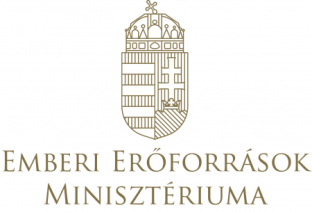 Végrehajtási rendelet csomag15/1998. (IV.30.) NM rendelet1/2000. (I.7.) SzCsM rendelet
A rendelettervezet a család- és gyermekjóléti szolgálatok és központok közötti feladatmegosztás részletes szakmai szabályait, valamint tárgyi és személyi feltételeit tartalmazza. 
a veszélyeztetettséget észlelő és jelző rendszer megerősítésre kerül: települési szinten jelzőrendszeri felelőst, járási szinten jelzőrendszeri tanácsadót kell kijelölni. Ez utóbbi koordinálja a járás területén működő jelzőrendszerek munkáját, és szakmai segítséget nyújt a szolgálat számára;
a család- és gyermekjóléti központ a hatósági intézkedésekhez kapcsolódó tevékenységek ellátása keretében esetmenedzselést végez, melynek során az esetmenedzser az igénybe vevő és az esetkezelésbe bevont szakemberek, szolgálatok és ellátást nyújtók tevékenységét végigkíséri, együttműködésüket koordinálja;
az új struktúra racionálisabb feladatmegosztást alakít ki a szolgálat és a központ között azzal, hogy a feladatellátás alapja a szolgálat és a központ közötti szoros együttműködés;
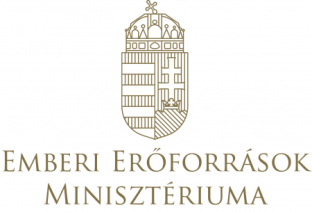 Végrehajtási rendelet csomag15/1998 (IV.30.) NM rendelet1/2000. (I.7.) SzCsM rendelet
A személyi feltételek körében a szolgálatnál egyetlen családsegítő megnevezésű, a központnál az esetmenedzser és a tanácsadó munkakör kerül meghatározásra; a korábbi munkakörökre előírt képesítések a továbbiakban is elfogadottak lesznek, és további végzettségekkel egészülnek ki annak érdekében, hogy az átalakítás akadálymentesen és az ágazati szakmai szempontokat érvényesítve megtörténhessen. A család- és gyermekjóléti szolgálat esetében a település vagy a közös hivatalhoz tartozó települések lakosságszáma vonatkozásában 4 000 főre vetítve kerül előírásra 1 fő családsegítő.
 A család- és gyermekjóléti központ esetében a járás lakosságszáma vonatkozásában 7 000 főre vetítve kerül előírásra 1 fő szakember azzal, hogy az intézményvezető által szakmai alapon meghozott döntés függvényében kerül meghatározásra az esetmenedzserek, valamint a tanácsadók aránya, figyelembe véve a helyi sajátosságokat, szükségleteket. A központban függetlenül a járás lakosságszámától legalább 3 fő szakmai munkatárs alkalmazása kötelező.
Ajánlott létszám szociális asszisztens munkakörre (központ=10000 lakos/fő).
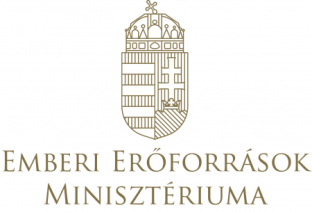 Végrehajtási rendelet csomag15/1998 (IV.30.) NM rendelet1/2000. (I.7.) SzCsM rendelet
A rendelet-tervezet felépítése: 

Tekintettel arra, hogy a családsegítésre vonatkozó szabályokat az Szt., a gyermekjóléti szolgáltatás szabályait pedig a Gyvt. tartalmazza, a létrejövő szolgálatok és központok működésére mind a 15/1998. (IV.30.) NM rendelet, mind az 1/2000. (I. 7.) SZCSM rendelet szabályait alkalmazni kell. 
Elősegítendő a hatékony feladatellátást, a szolgáltatásnyújtás szakmai módszereit a szociál- és nyugdíjpolitikáért felelős miniszter módszertani útmutatóban fogja közzétenni. 

Az átalakítás célja - a szervezeti változások mellett - holisztikus szemléletben támogatni a gyermeket és a családot. 
Ebben az új szemléletben kerültek megfogalmazásra a tervezet szabályai: a szolgáltatás az ellátási területen élő valamennyi gyermekre, családra, gyermektelen családra és egyedülálló személyre is kiterjed.
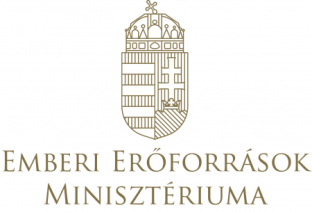 Végrehajtási rendelet csomag15/1998 (IV.30.) NM rendelet1/2000. (I.7.) SzCsM rendelet
A rendelet-tervezet felépítése a folyamatok mentén írja le a szabályozást.

CSALÁDSEGÍTÉS ÉS GYERMEKJÓLÉTI SZOLGÁLTATÁS
Tárgyi feltételek szabályozása
Általános folyamat (nem hatósági) együttműködési megállapodás (esetnapló)
Veszélyeztetettséget észlelő és jelző rendszer
A család- és gyermekjóléti szolgálat (általános szociális munkával ellátható feladatok)

A család- és gyermekjóléti központ (központ és szolgálat)
Esetmenedzsment (hatósági feladatok esetében)
Javaslattétel hatósági intézkedésre
Gyermekvédelmi gondoskodás keretébe tartozó hatósági intézkedés alatt álló gyermek védelme (egyéni gondozási-nevelési terv)
Családból kiemelt gyermek visszahelyezése
Együttműködés
KÖSZÖNÖM A FIGYELMET!